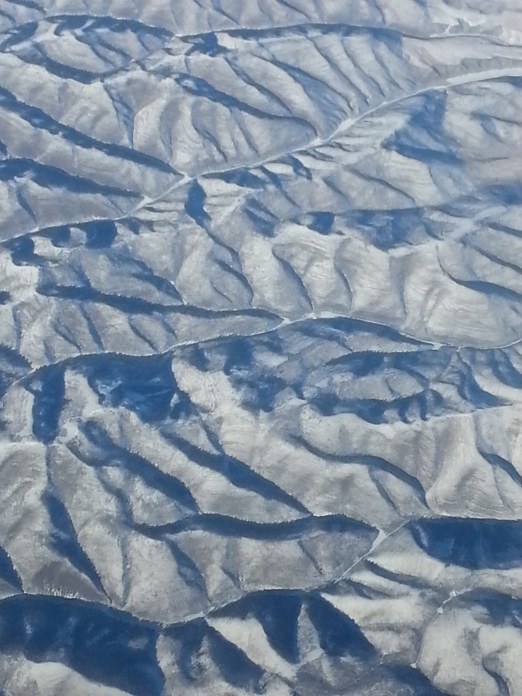 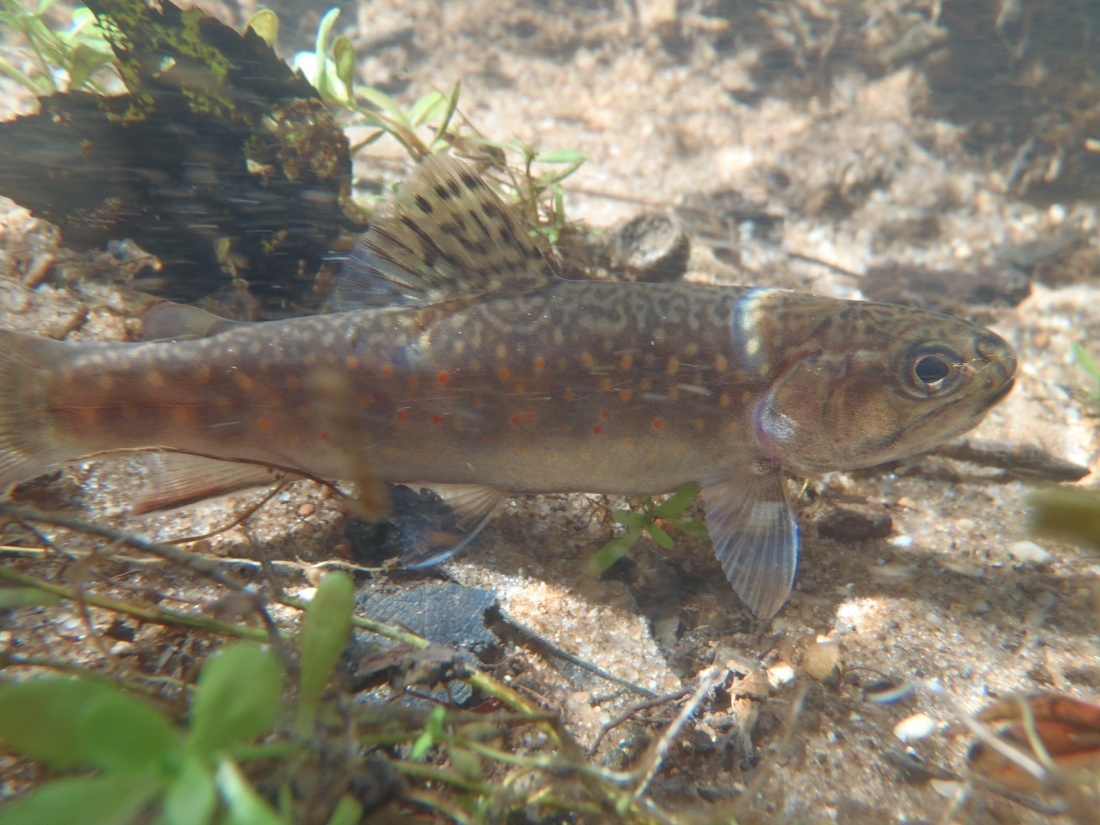 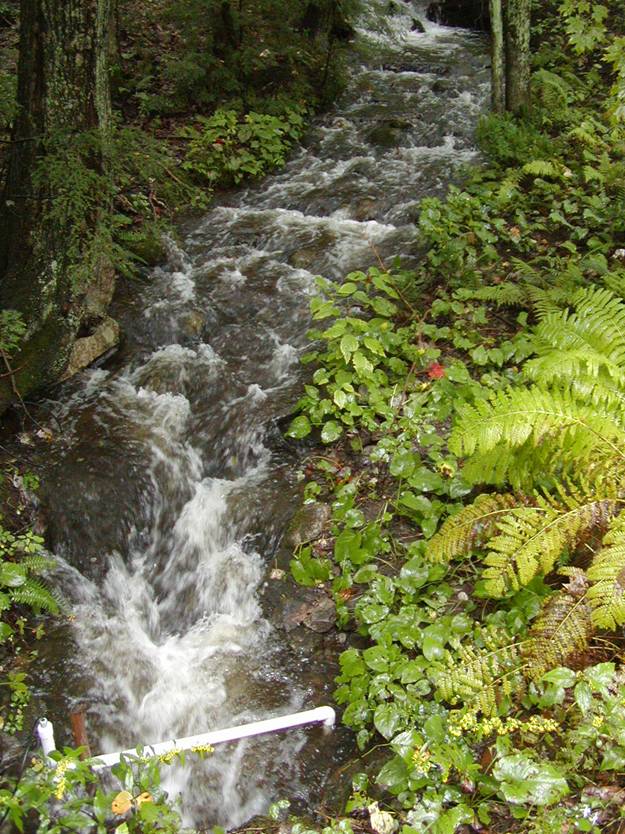 Ben Letcher, Jeff Walker, Dan Hocking, Chris Jennison

Conte Anadromous Fish Research Center, 
USGS, Turners Falls, MA
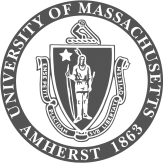 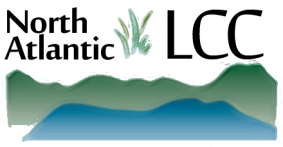 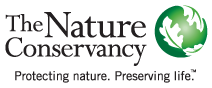 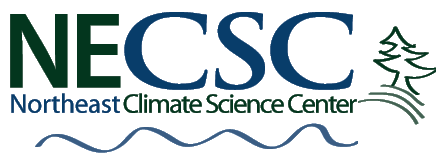 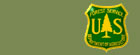 Stream temperature modeling and SHEDS
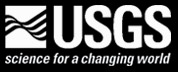 Overview
Overview of SHEDS
Spatial Hydro-Ecological Decision Support
Work in progress

Brief description of new temperature model

Data upload demo for SHEDS

Discussion of SHEDS features
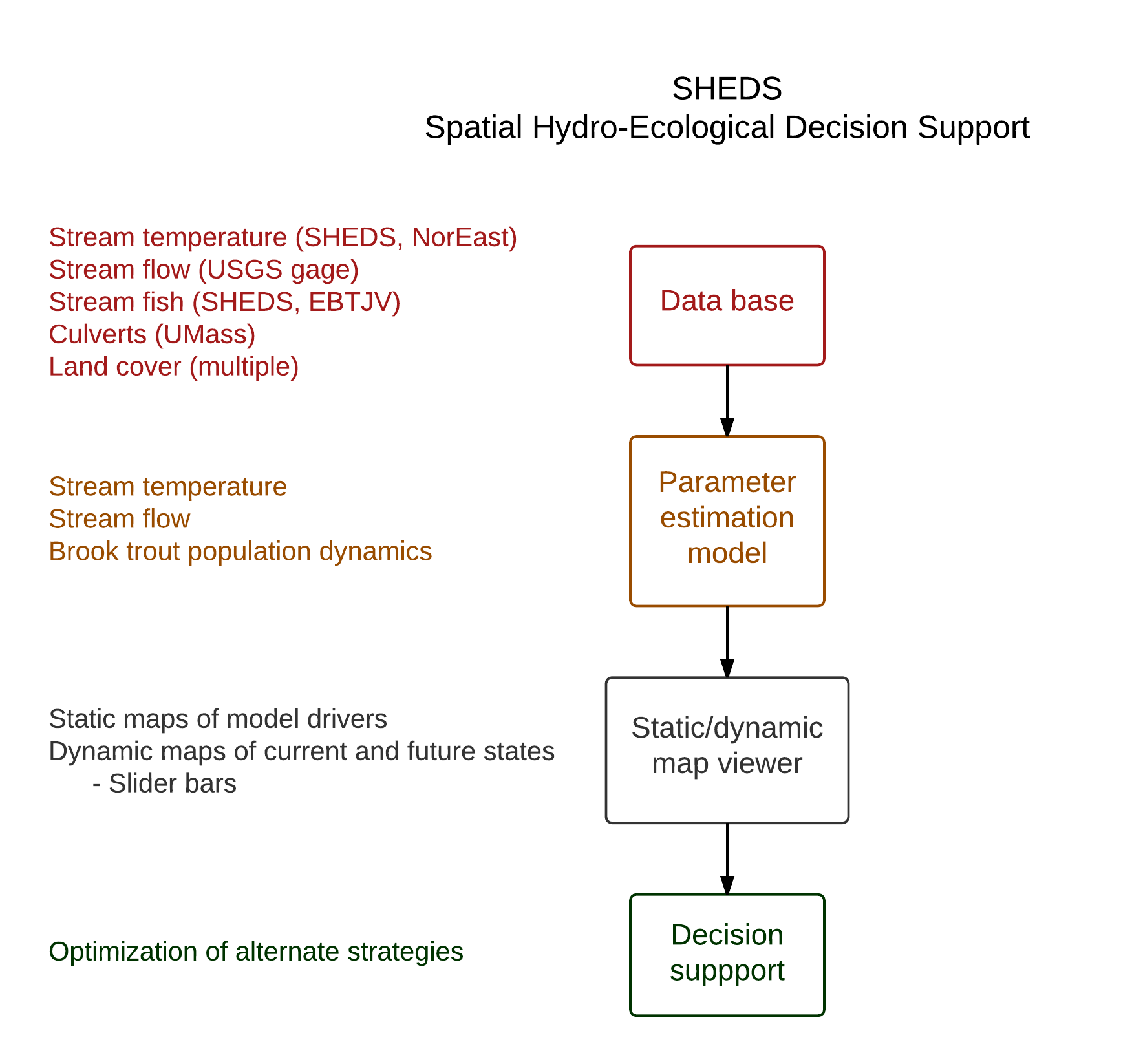 Goal:
Provide integrated system for easy updating of models and decision support
New temperature model
Changes
Hierarchical cubic trend over days
Replaces rising and falling limbs
Accounts for spatial and temporal patterns
Autoregressive term
Accounts for autocorrelation between consecutive days
Advantages
Works better: RMSE, 1.1 → 0.5 °C
Even 10 days of data are useful
Caution
Still need multiple data points per day to get daily stats
Breakpoints
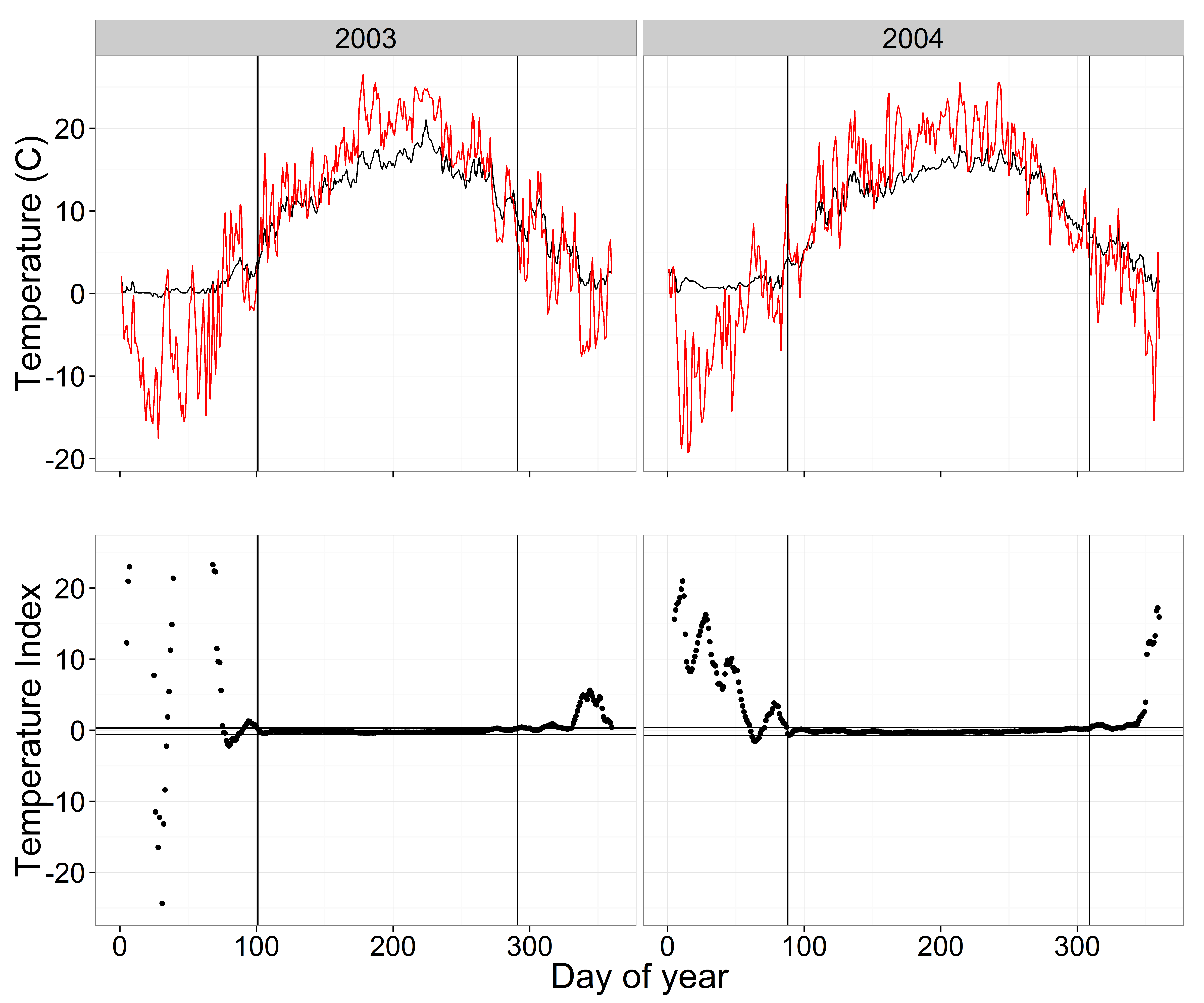 Model changes

Trend across days
  Cubic curve
  Models seasonal pattern

  Hierarchical
    Time: years < overall
    Space: site < HUC 8 < overall    

Account for variation across 
  HUCs and years
Provide trend estimates

Rest of model estimates 
  deviations away from curves


Site/year with out much data 
  will look like the mean (year, HUC)
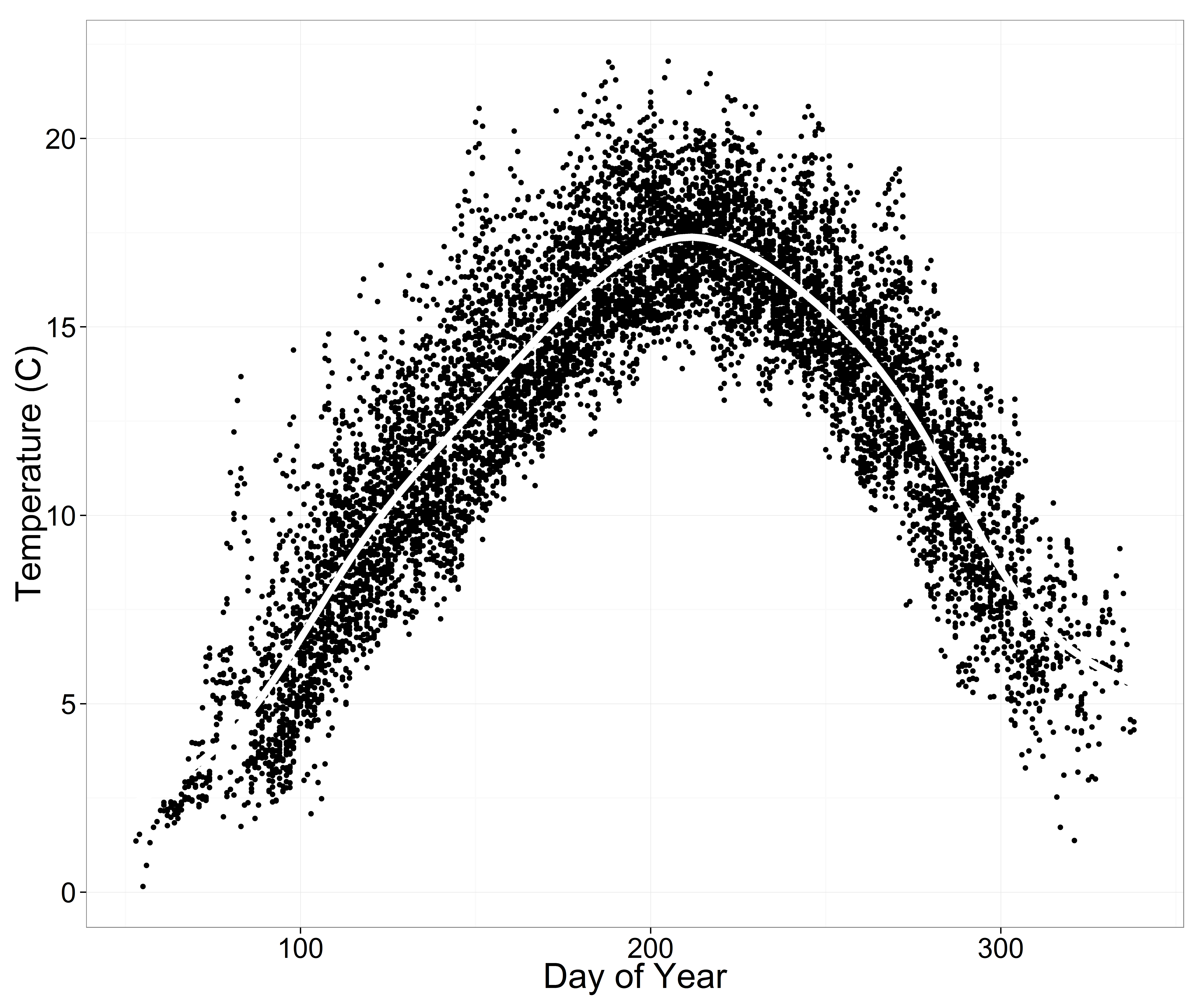 Overall mean
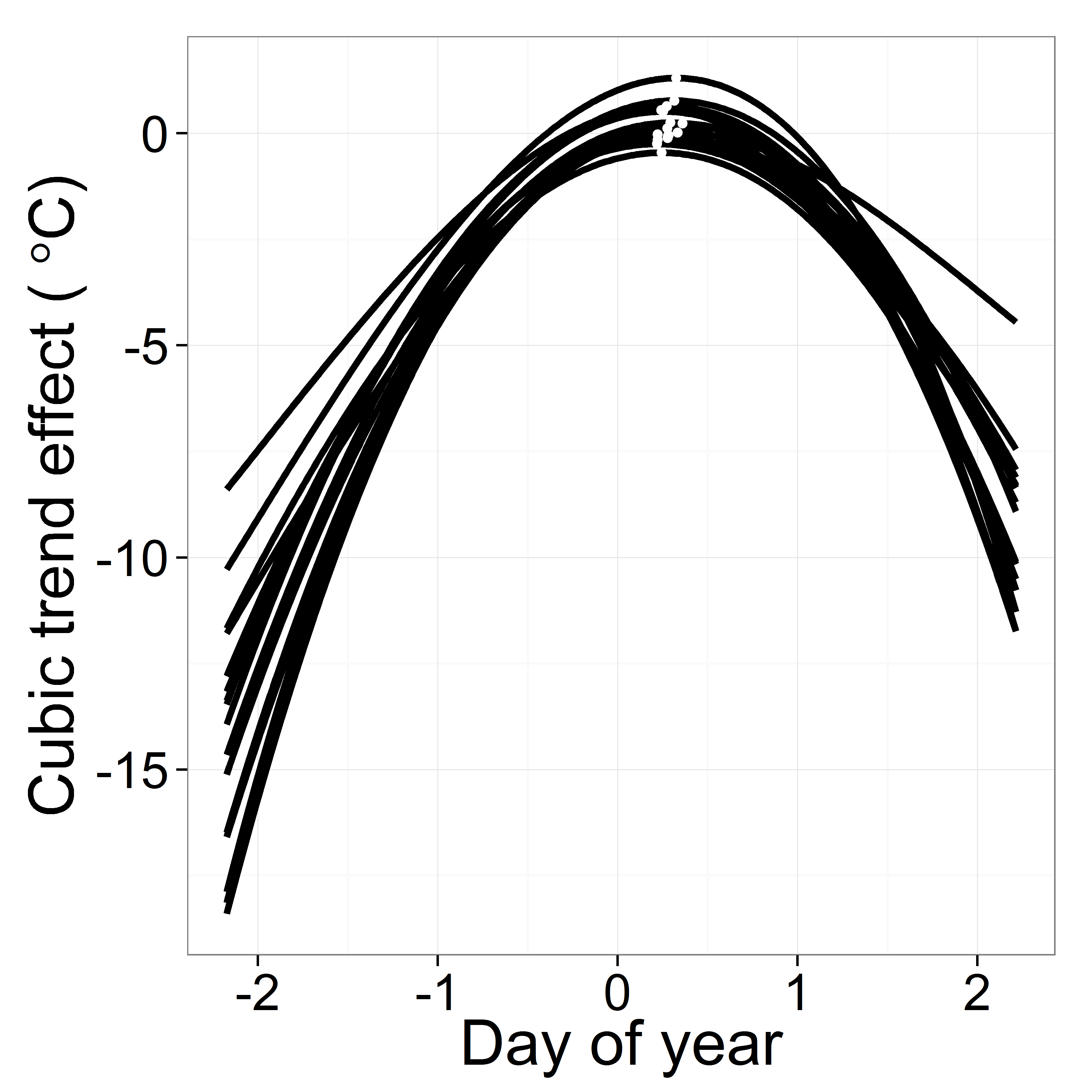 Example:
Variation across years
Model changes
  Cubic trend
  Account for variation
    across HUCs and years
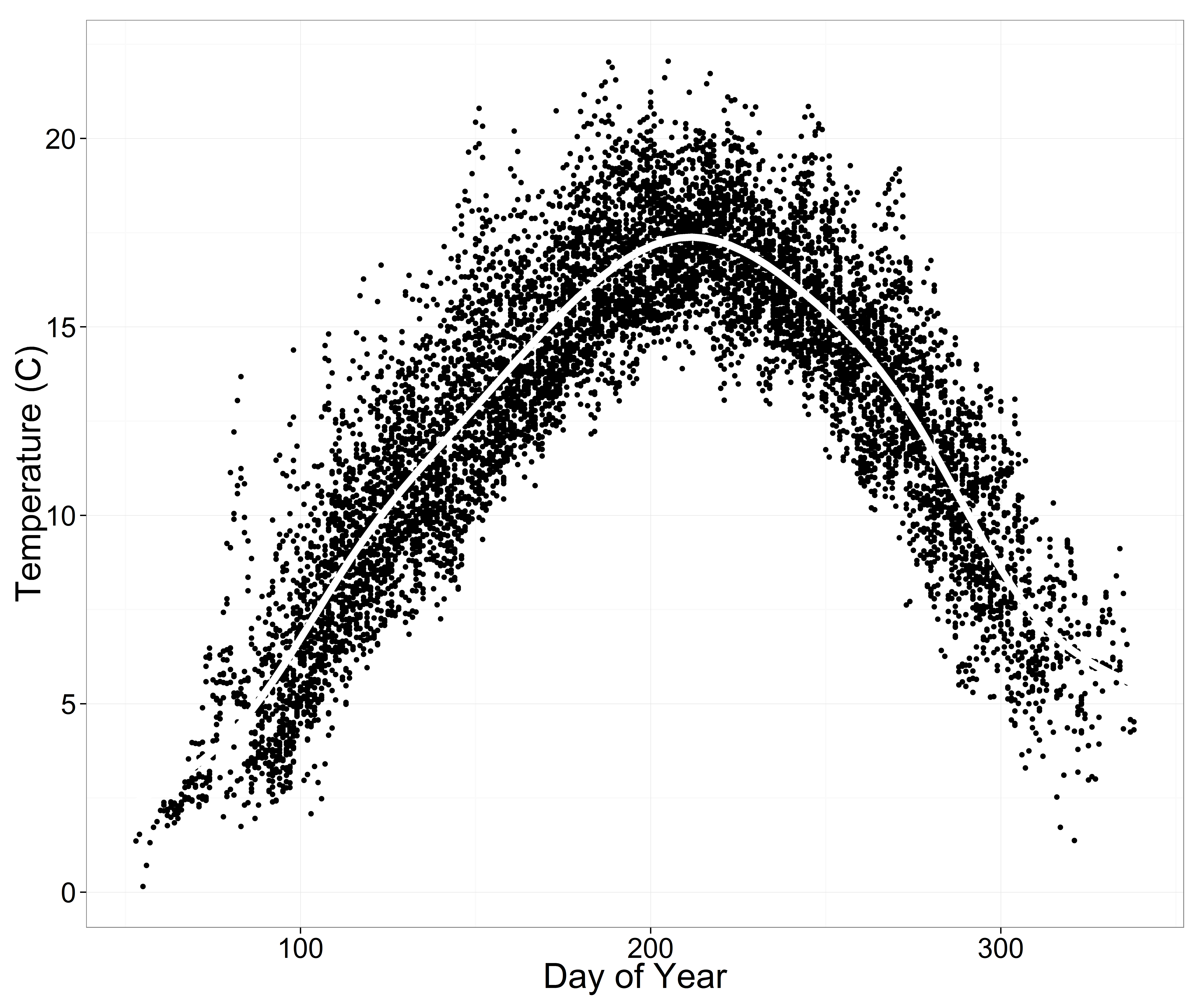 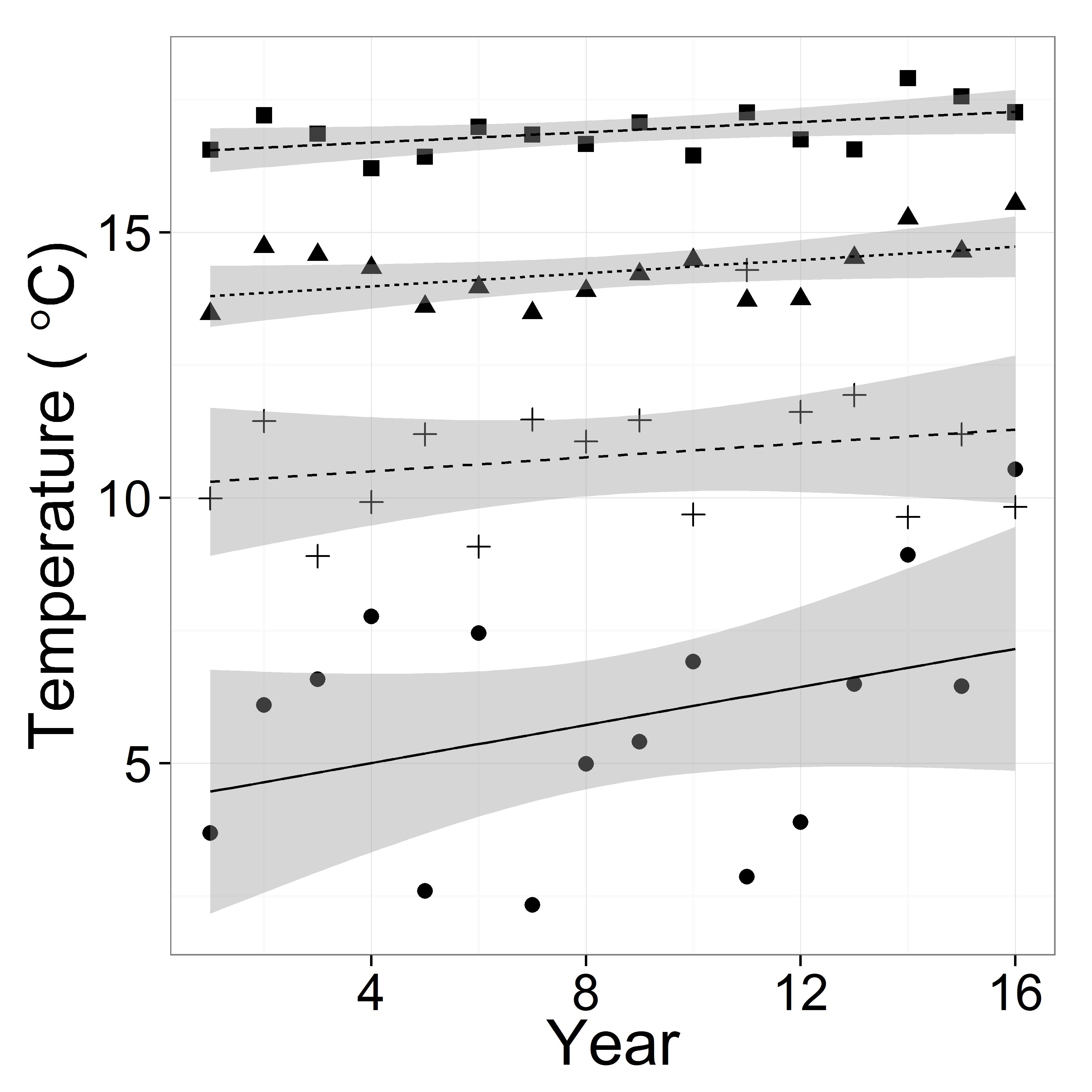 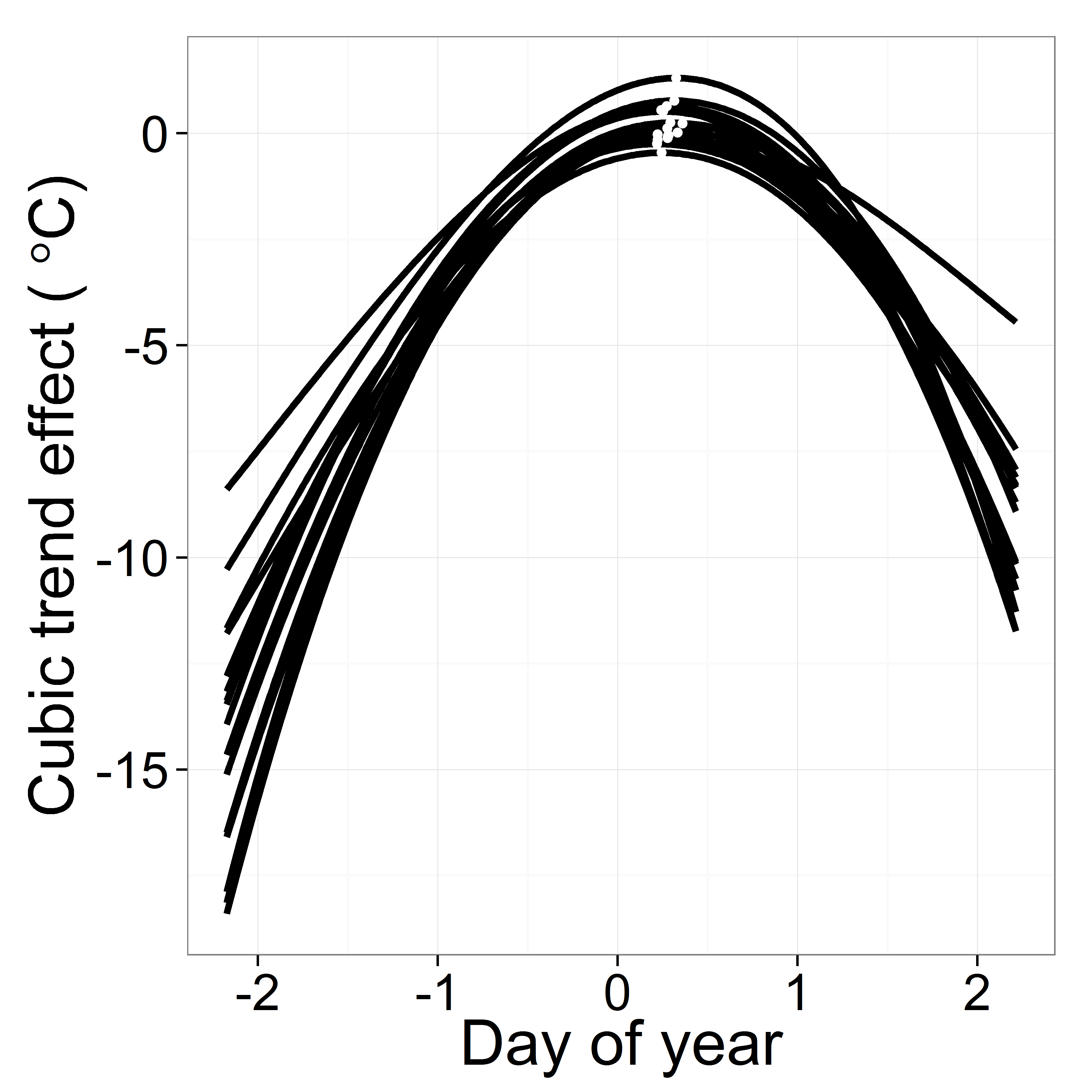 Example:
Variation across years, derived metric
Model changes

  Autoregressive term
    Account for daily autocorrelation

  Subsequent days are likely to have 
    similar water temperatures

Adds a term to the data that estimates 
  how similar today is to yesterday

  ~ 0.7

Big improvement in parameter estimates

Conservative predictions for big jumps in 
  water temperature
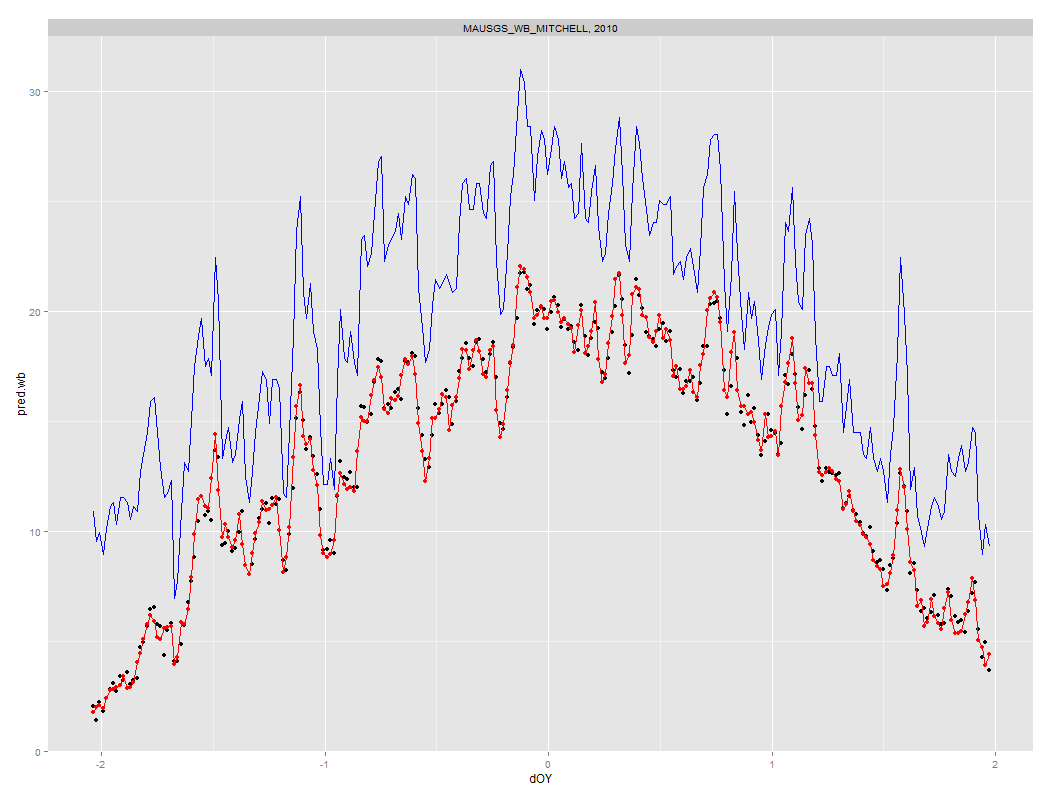 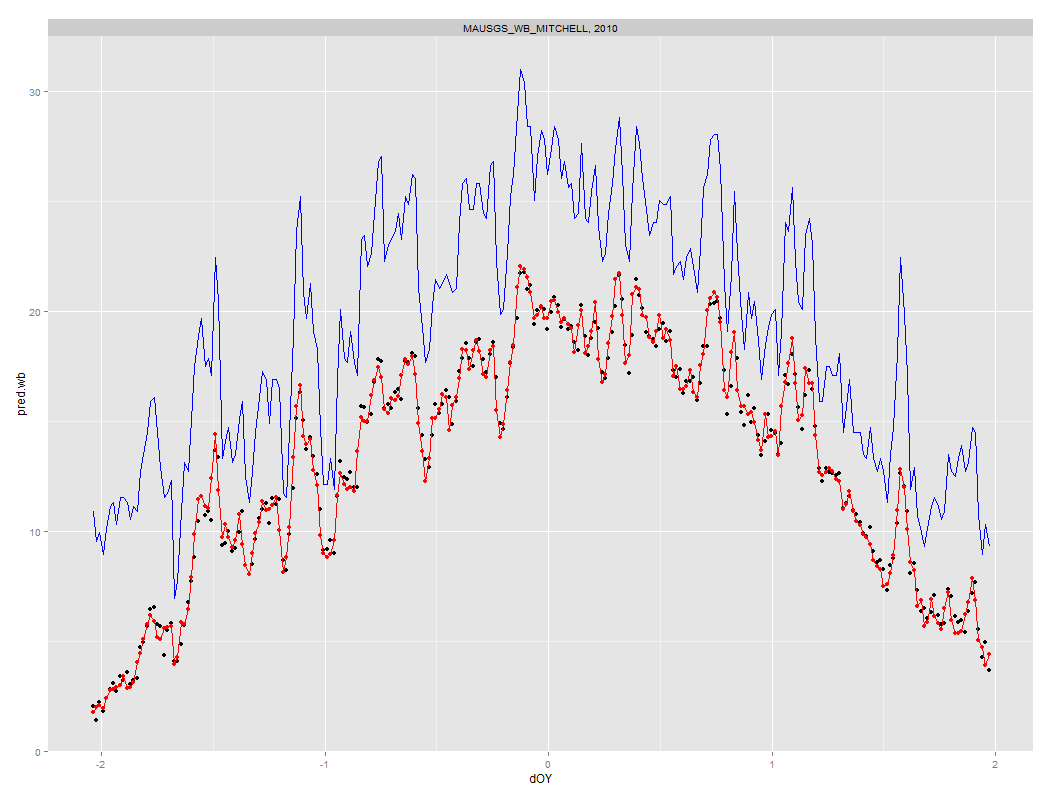 Air temperature
Temperature
Water temperature
Predicted water
temperature
Many derived metrics possible
March
Day
Sept
Model drivers
Predicted vs. observed daily water temperatures
Latitude
Longitude
Drainage area
% forest cover
Elevation
Surficial coarseness
% wetland
# of impoundments

Air temperature
Lagged air temperature
Precipitation
Lagged precipitation
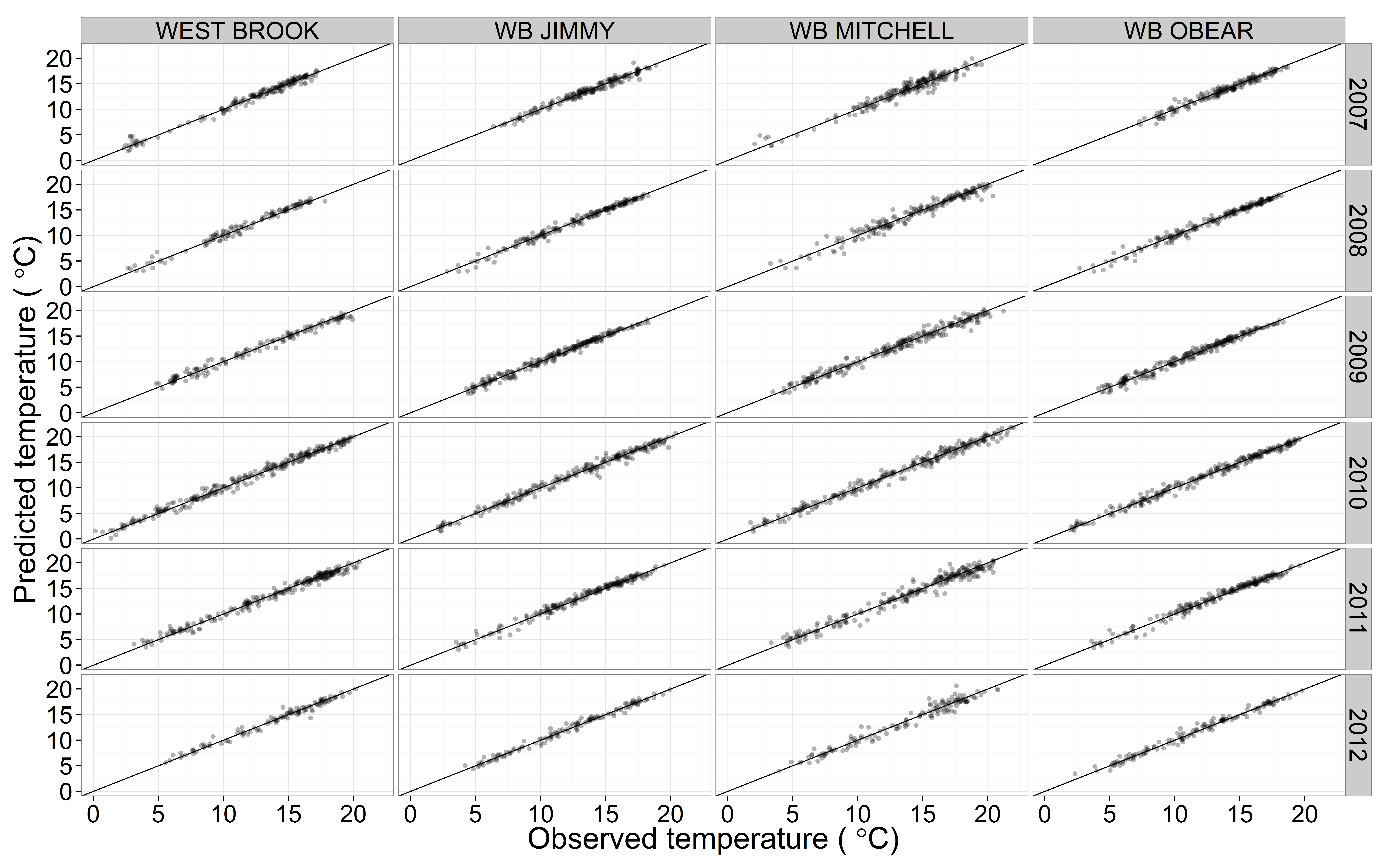 RMSE = 0.5 C
Overview
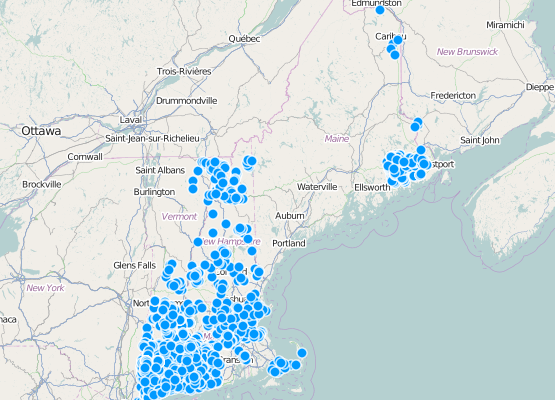 Overview of SHEDS
Spatial Hydro-Ecological Decision Support
Work in progress

Brief description of new temperature model

Data upload demo for SHEDS

Discussion of SHEDS features
Model parameters
fixed.ef <- c("intercept" , "Latitude" , "Longitude" , "TotDASqKM" , "Forest" , "ReachElevationM" , "SurficialCoarseC" , "CONUSWetland" , "ImpoundmentsAllSqKM" , "airTemp.TotDASqKM") 

site.ef <- c( "intercept.site" , "airTemp" , "airTempLagged2" , "prcp" , "prcpLagged1", "airTemp.prcp") 

year.ef <- c( "intercept.year" , "dOY" , "dOY2" , "dOY3" )
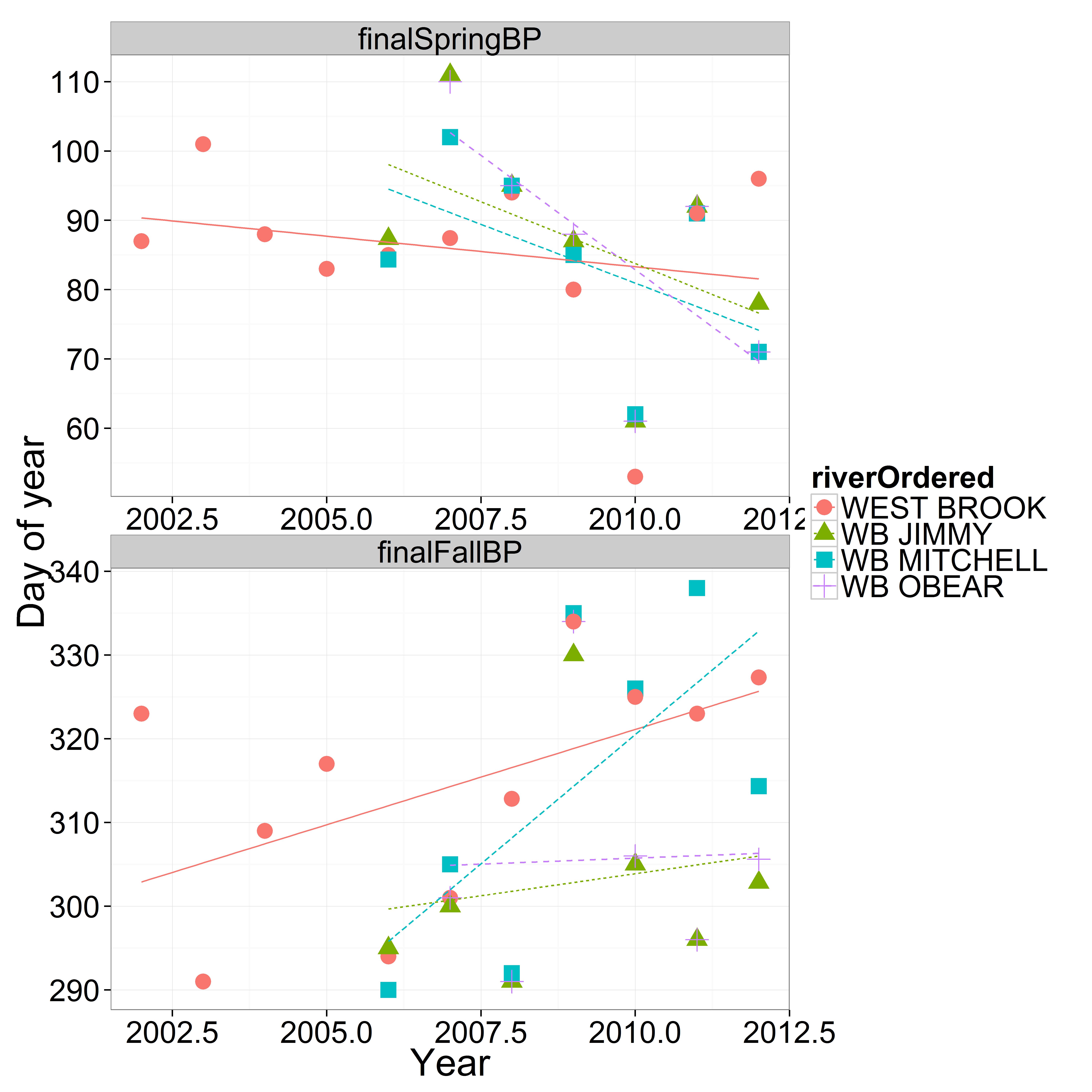